Phonics at Askwith Primary School

Phonics Bug: a systematic synthetic phonics programme that teaches letter sounds rapidly, showing children how to build up words with letters from the start, and always includes blending with printed words
Simultaneously teaches the segmentation of words for spelling and develops phonemic awareness skills
Two main session types - phoneme sessions & language sessions
Fast paced, multi-sensory, whole class teaching approach
Ongoing assessment identifies needs to quickly to ensure learning is maximised and children do not fall behind
Teaching sequence and lesson structure
Phonic phases
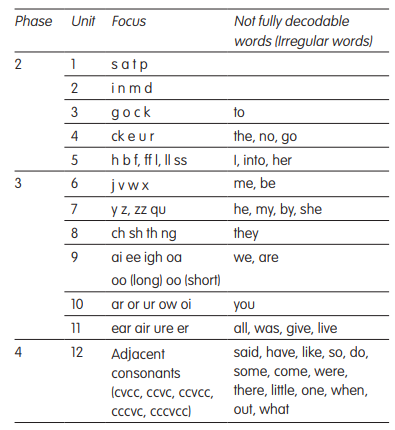 Phonological awareness (Nursery)

Stories, rhymes, games, discussions to develop:
listening skills 
knowledge of alliteration, rhyming and syllables
segmenting and blending skills


  Phase 2 – 4 (Reception)
 
s, a, t, p…(see table) 
to, the, no, go…(see table) 
Language rich environment
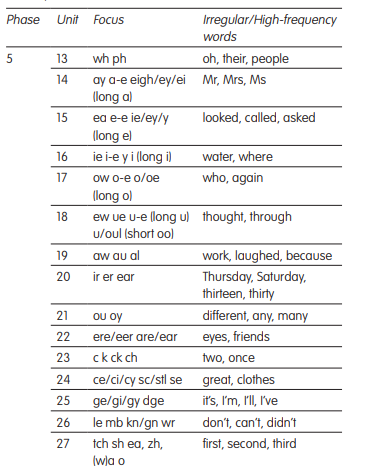 Phase 5 - 6 (KS1 – Years 1 and 2)
Phase 5
Recaps previous sounds 
Phase 5 knowledge  new graphemes for reading 
alternative pronunciations 
alternative spellings of all graphemes. 
Phase 6 
more complex, multi-syllabic words and morphemes such as prefixes and suffixes.
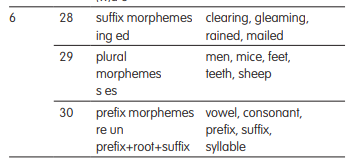 Phonics in Year 3
Full phonics check in September (up to the end of Phase 6) 

Any gaps or misconceptions are addressed
Teaching
RAPID (Bug Club intervention programme)

Spelling focus

Lowest 20% - daily readers
Phonics for SEND
LL to complete
Reading
ActiveLearn Login (activelearnprimary.co.uk)
Children apply sound knowledge to reading books (aligned directly to phonics) 
Link to ActiveLearn (Bug Club) is on school website
Home access online to reading books
Username:
Full first name and the first letter of their surname in capitals. There is no space between these. Eg: Joseph Smith’s = JosephS 
Password is: password 
School code is: laj6
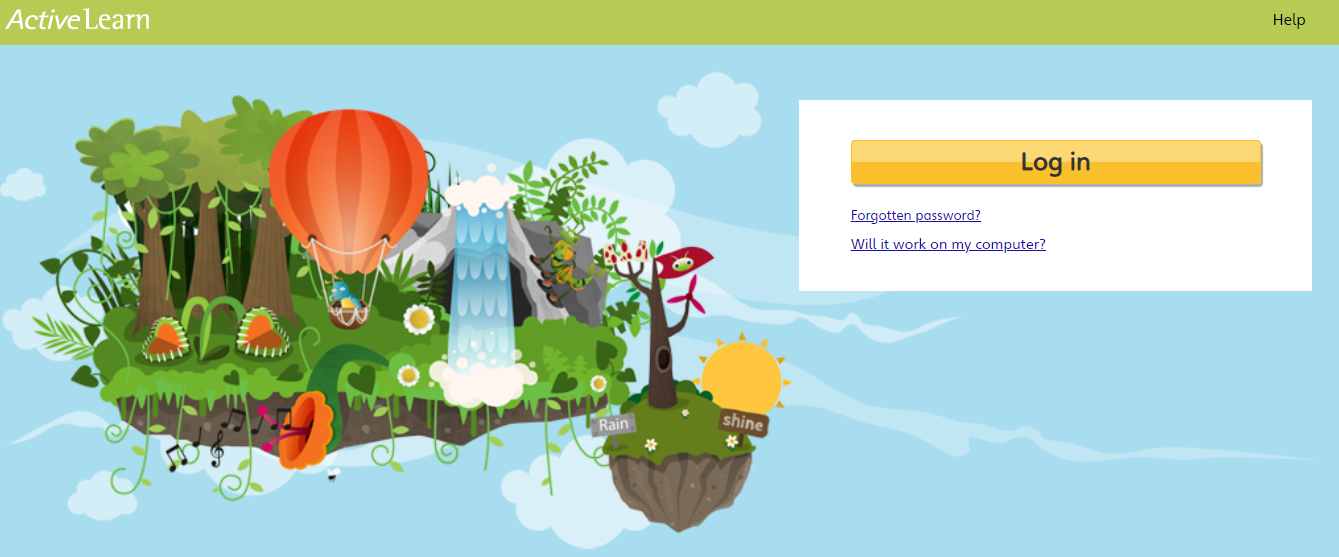 Reading on Bug Club
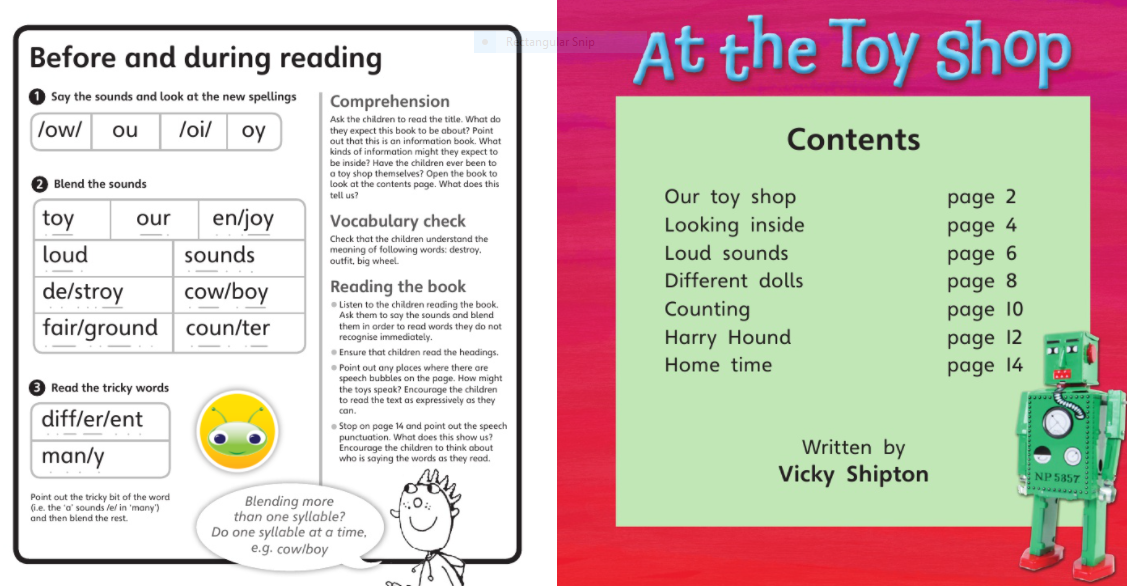 1. These sounds will be sounds that the children are learning that week in phonics. Alternatively, they could be sounds the children need more practice applying in whole words. It is important the children deliberately practise these sounds before they read.
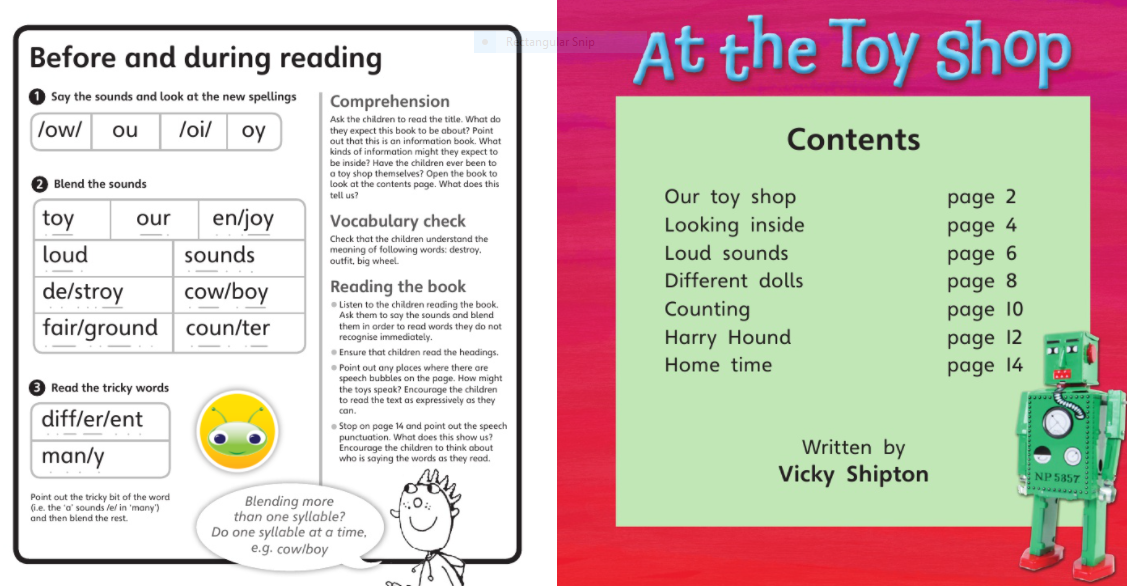 Help and support with discussions which could take place when reading.
 
These could be before, during or after reading.
2. Practise blending the sounds within whole words.
When using Bug Club, there is a ‘bug’ on this cover page which will read the phonic sounds, from Blue reading books onwards.
3. Practise reading the tricky words. These are sight words which will not necessarily follow typical ‘rules’
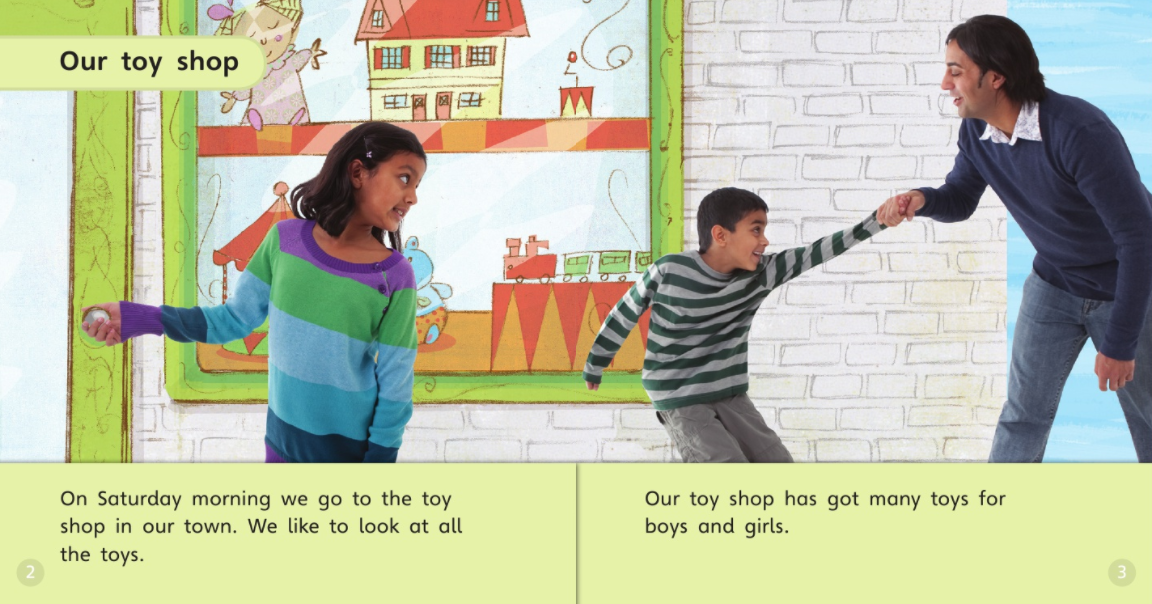 current sounds    current irregular/tricky words    previous sounds (recent)     previous irregular/tricky words
How to help at home
Read the books that have been sent home with your child (access online books too):
recommended daily 
use the inside covers for guidance and phonics practice

Be careful to avoid a ‘schwa’ when discussing and modelling the sounds e.g. for /m/ - “mm” not “m-uh”, for /j/ - “j” not “j-uh”, for /l/ - “ll” not “l-uh”

Spelling practice
support your child when practising their spellings 
rhymes, spelling patterns, dictation
Any questions?